Advice for strong NSF research proposals
I gathered the following content from many sources, including National Science Foundation publications and sets of PowerPoint presentations that I inherited from other NSF program officers and then subsequently modified for my own use.  Among the many program officers who deserve credit, George Hazelrigg and Anita LaSalle stand out.  Any errors are my own responsibility.  Also, beware that the NSF revises policy documents periodically, and cultural practices at the NSF may also change.

-- Ted Baker, 2014 (revised 2018)
5/19/2012
Outline
Advice from the two Georges
How to write a strong proposal
Managing random factors in the the review process
Frequent mistakes in proposals
So, your proposal was rejected. What now?
How & when to contact a program officer 
Hurray! But remember if you are funded ...
The NSF review process, in more detail
The NSF review criteria, and the PAPPG
Special considerations for the CAREER program
The CPS Program
Classic concise advice on proposal writing from
The Two Georges
[Speaker Notes: There are some classic references on proposal writing, short and simple, that you should read.]
George Heilmeier’s Catechism
What are you trying to do? Articulate your objectives using absolutely no jargon.
How is it done today, and what are the limits of current practice?
What's new in your approach and why do you think it will be successful?
Who cares?
If you're successful, what difference will it make?
What are the risks and the payoffs?
How much will it cost?
How long will it take?
What are the midterm and final "exams" to check for success?
The proposal should provide clear answers to all of these.
Read more about George Heilmeier at https://en.wikipedia.org/wiki/George_H._Heilmeier
[Speaker Notes: These questions are attributed to George H. Heilmeier (https://www.darpa.mil/work-with-us/heilmeier-catechism), an award-winning scientist and former DARPA director.]
George Hazelrigg’s 12 Steps
Know yourself
Know the program from which you seek support
Read the program announcement
Formulate an appropriate research objective
Develop a viable research plan
State your research objective clearly in your proposal
Frame your project around the work of others
Grammar and spelling count
Format & brevity are important
Know the review process
Proof read your proposal before it is sent
Submit your proposal on time
See full text at www.cs.rpi.edu/~trink/HazelriggWinningResearchProposal.pdf
[Speaker Notes: These are from a document written by veteran NSF program officer George Hazelrigg, “Twelve Steps to a Winning Research Proposal” (www.cs.rpi.edu/~trink/HazelriggWinningResearchProposal.pdf). 

As of 2017, George Hazelrigg was Deputy Division Director for the CMMI Division at the National Science Foundation.  His NSF Biography says:

George Hazelrigg enjoyed designing and building things when he was young. So he decided to go to college to study engineering. He obtained a B.S. in mechanical engineering from New Jersey Institute of Technology and went to work for Curtiss-Wright. There, he found that his education had utterly destroyed his abilities to do engineering design. So he felt it necessary to get a master's degree. He completed an M.S. in mechanical engineering, also from NJIT, but still hadn't regained his design abilities. While getting his MS, however, he did some teaching and liked it. So he figured that, if he couldn't do design, the next best thing would be to teach it. Five years later, he had obtained M.A., M.S.E., and Ph.D. degrees in aerospace engineering from Princeton University. Now, in addition to not knowing how to do design, he couldn't teach it either. For the next 25 years, he roamed industry and academe in an attempt to understand the theory of engineering design, including time spent at the Jet Propulsion Laboratory, General Dynamics, Princeton University and a consulting firm of which he was a co-founder. He also spent a year in Korea helping to found the Systems Engineering Department of Ajou University. He joined the National Science Foundation in 1982 and, in 1996, became program director for the Engineering Design program where, for eight years, he provided support to others in the field. In January, 1996, he did a stint as Station Science Leader of the U.S. South Pole station. Since 2004, he has been Program Director for the Manufacturing and Construction Machines and Equipment program and, since the formation of the CMMI Division, he has been Deputy Division Director. For relaxation, he spends his weekends soaring over the Shenandoah Valley, and he is a certified flight instructor in gliders (CFI-G) with about 1,900 total flying hours.]
HOW To WRITE A STRONG GRANT PROPOSAL
It’s simple
Start with an innovative idea
Present it in a clear, convincing way

What is the project about? (the research objective)
How will you do it? (the technical approach)
Can you do it? (you and your facilities)
Is it worth doing? (intellectual merit and broader impact)
Remember that you are telling a story.
Make it interesting!
What is an innovative idea?
Something the reviewers have not seen before
Ideally, with transformative potential
ideas, discoveries, or tools that radically change our understanding of an important existing concept or lead to a new paradigm
and broad impact
the potential to benefit society
Not:
An incremental advance in a well-studied area
A routine variation or recombination of old ideas
Today’s hot topic, or a combination of buzz-words
Match your idea to the right program
Read the solicitation carefully, with insight.
Can you make a convincing case that your idea fits this program?
If not, look for a different program.
Beware the “nearest submission deadline” approach!
Don’t waste a good idea, your time, and that of reviewers, by submitting it to a program that does not fit.
If in doubt, seek guidance from program officers*
*See slides on how and when to contact program officers, below.
Pitch it well
Understand the review process.
Write to make the reviewer’s job easy
Get experience serving on panels for the program, if possible
Use title and project summary to direct your proposal to the right panel and reviewers
Answer all the Heilmeier catechism questions
Read the solicitation again, and heed it
Identify and address all program–specific goals and requirements explicitly
Formulate an engaging story!
Read & heed the solicitation
What is the scope of research of interest for the program?
Distinguish program goals from examples and broad motivation
Are there program-specific format and content requirements for the proposal?
Identify strong requirements (e.g., “must”) and expectations (e.g., “all proposals are expected to ...”)
Are there program-specific evaluation criteria?
Find the section on solicitation-specific review criteria, hidden in the “boilerplate” near the end of the solicitation
Example:
“The goal of the CPS program is to develop the core system science needed to engineer complex cyber-physical systems upon which people can depend with high confidence. …. the CPS program seeks to reveal cross-cutting fundamental scientific and engineering principles that underpin the integration of cyber and physical elements across all application sectors.”
Pitfall: Ignoring critical words
Pitfall: Misinterpreting ambiguous phrases.
The text above says the research results should be broadly applicable, not specific to any application sector.
Write a strong summary
Start with a statement of your proposed objectives
Do not begin with a weather report: “The sky is falling.  Tools are breaking.  Designs are failing…”
Do not begin with a state-of-the-union address: “It is imperative that the nation develop a strong manufacturing base…”
This not a technical paper, or a murder mystery (where we find out what the objective is on page 15)
The Intellectual Merit and Broader Impact statements are important
[Speaker Notes: These slides on writing a project summary, are adapted from a presentation on CAREER proposals written by George Hazelrigg.]
How to structure the summary
First block
The research objective of this proposal is…
The approach is…
Second & third blocks
Intellectual Merit
Broader Impact

Avoid buzzwords and self-praising adjectives like “transformative”, “innovative”, “novel”, etc.
[Speaker Notes: The summary is now entered via a template that allows three blocks, total 4096 characters (a space is a character)
A summary paragraph (you can make it two paragraphs)
An Intellectual Merit paragraph
A Broader Impacts paragraph
The summary page will be automatically formatted
Be sure it fits on the one page allowed]
What the NSF wants to know
What are your research and educational objectives?
This is what directs your proposal to the appropriate program and panel
What is your approach?
Sketch it out, in just a few sentences
What is the specific research contribution you will make to the knowledge base (the intellectual merit)?
If successful, what will be the benefit to society (the broader impact)?
Along with the title, program officers will rely heavily on the Project Summary to decide what areas of expertise are needed to review your proposal, and how to “bin” it with other proposals for a panel.
Example Summary*
My research goal is… In pursuit of this goal, the research objective of this proposal is to test the hypothesis that the propensity of a tree to break is directly proportional to how many monkeys are in the tree.  The approach will be to take a sample of ten trees and load them with monkeys until they break…
Intellectual Merit – It is important that we know how many monkeys can climb a tree before it breaks because this affects our perceptions of monkey procreation and…  The Snerd Theory holds that tree size limits monkey procreation.  This study challenges that theory with the notion that…  If the objective hypothesis is correct therefore, it will transform our approach to…
Broader Impact – Monkeys are used in medical research.  By knowing how many monkeys can fit in a tree, we will be able to provide more monkeys for such research thereby advancing medical science more quickly and improving the quality of life.  Also, by watching the monkeys get hurt when the tree breaks, graduate students will be less likely to climb trees, thereby increasing their probability of graduating.
*From George Hazelrigg.
The next 15 pages
Back up your summary with details
Start with a restatement of your goals and objectives, clarify them, and provide a plan to accomplish them
Tasks should correspond to objectives, one-to-one
Each task description describes what is needed to accomplish one objective
Restate and provide detail on your intellectual merit and broader impacts, with separate headings
Apply the Goldilocks Principle
Not too much review of prior work, but enough to show you are not at risk of duplicating work already done, and are informed of relevant foundations.
Not so much preliminary results that the proposal seems incremental, but enough to show the problem is interesting and your approach is plausible.
Not too much detail on your approach, but enough to convince reviewers that you have a chance at success.
Intellectual Merit
What is already known?
What is new?
What will your research add?
Why is your research important for the advancement of your field?
What will this do to enhance or enable research other fields?
Make a case for novelty
If there is novelty in the research problem, why is solving it important?
If there is novelty in your approach, why is success plausible?
If there is novelty in the application or artifact you will develop, how is what you propose more than development?
What are the challenges?
Target the Type of Review
Review processes vary across divisions and programs
May use panels, ad hoc letter reviews, or a combination
Ad hoc reviewers
More likely to be experts in your specific area
But quality of review, and consistency across reviewers can be a problem
Panelists
Less likely to understand details of your research
More likely to develop a consensus opinion 
Contract program officers to find out how they review proposals for the program you are targeting
Broader Impacts
Why should the general public care?

Consider:
Economic/environment/energy
Education and training
Providing opportunities for underrepresented groups
Improving research and education infrastructure
[Speaker Notes: Your goals, objectives and approach should drive the proposal.  The Intellectual Merit and Broader Impacts statements should arise from and be supported by the objectives, approach, and research plan.]
“Broader Impacts”
How is the project likely to “benefit society or advance desired societal outcomes”
For most projects, there are specific potential impacts of the research on the economy, society, human well-being, defense, etc.
Do not be limited to educational and student outreach activities.
Plans for transition to practice and dissemination to industry are important
If you propose an activity, describe it as actionable; identify resources, and include impact assessment
“PIs are expected to be accountable for carrying out the activities described in the funded project.”
Broader Impact
The Broader Impact focuses on the benefit to society at large as a result of your research result
Means to benefit society include:
Direct benefits of the new knowledge or technology, e.g. to the economy, quality of human life*
Education and training
Providing opportunities for underrepresented groups
Improving research and education infrastructure
*The key issue is how your research results will be applied. Why would the general public care?
Education & Outreach
Undergraduate
Curriculum
Projects (REUs)
Graduate 
Curriculum
Conferences
Involvement with industry, national labs
Networks, partnerships
K-12 outreach (RETs)
Museum projects
Consider all, but don’t propose a laundry list, that claims you will do everything.
Results of Prior Grants & Current Support
You are required to say something, to show you have used prior NSF grants well
But that is not all
If you have any prior grants (NSF or other) that have similar looking titles, in your list of current support, differentiate between them in enough detail that reviewers to not suspect overlap or duplication
Managing RANDOM FACTORS
It’s a random process!
You can’t guarantee success
But you can shift the odds in your favor by writing a strong proposal
Fallacy: 
“If a proposal has a funding rate of 10%, I need to submit 10 proposals to succeed.”
Truths:
Most of the 90% that are not funded are weak in ways that you can avoid
A strong proposal may shift the odds to 50% or better
So, don’t waste your time and that of the reviewers.
One great proposal has a better chance than 10 weak ones.
Random Factors in Review
Who are the reviewers, and what is their expertise?
What other proposals will the review panel (if any), and later the NSF staff, compare it against?
Who are the NSF staff making the decision?
You cannot control these things, but you can can improve your odds of a favorable outcome.
Reviewer Effects
One strongly negative reviewer can kill a proposal, and least one enthusiastic one is needed to make it rise to the top.
Experts tend to be more critical of details, more demanding of originality, but also more appreciative of a truly excellent proposal and more effective in advocating for it.
Sometimes, less expert reviewers will fall in love with a proposal because they have not seen the idea before, but it is unwise to base a strategy on this effect.
So, how to improve your chances of getting expert reviewers?
Getting Good Panel Reviewers
Proposals are typically “binned”, if reviewed by panel, based first on title, and then on the project summary.
Each panel ends up being dominated by some theme or aspect that is common to most of the proposals.
Program Directors, and then panelists, are assigned based on this theme.
Take care that the title and the Intellectual Merit portion of your project summary convey where the primary research contribution lies, and thereby implicitly identify the peer group that you feel should be evaluating your proposal.
Panel Comparison Effects
A proposal that is similar to others on the same panel is more likely to have experts on the panel who are qualified to review it.
However, it must then stand out above those other proposals.
An outlier may succeed by standing out, or fail dramatically if the panelists don’t appreciate it.
See advice above on influencing binning.
NSF Staff Effects
Staff choose reviewers, may direct panel discussion, and have a strong influence on final decision.
A program officer may reverse a panel ranking if a case can be made that the panel got it wrong.
Before you submit a proposal, contact program officers* to verify program fit, and get their reactions to your idea.
You may decide to tailor the proposal, or submit to a different program, based on this information.
Never try to lobby for a proposal that has been submitted already, or to reverse a decision a proposal that has been recommended to be declined.
*See slides on how and when to contact program officers, below.
Frequent MISTAKES
Research Topic Mistakes
A man with a hammer looking for a nail
A proposal  that tries to push a technology, without a compelling application for motivation.  e.g., “Have robot, need work.”
A list of unconnected problems
Or whose only connection is your hammer
Following a herd
Jumping on a “hot topic”
Imitating previously funded projects
Boring
Predictable, incremental work
No clear potential for big impact
Strategic Mistakes
Not heeding the solicitation
Re-using a proposal originally submitted to another program, without a complete rewrite
Re-submitting a proposal to the same program, without addressing the reviewer comments
Cutting and pasting from your research paper(s)
Resting on your laurels: Proposal is mostly about your prior work:  “I’ve done good work before, so give me more money to continue this work.”
Describing a problem without a plausible path to a solution
Team/Collaboration Mistakes
Teaming with a collaborator from another discipline who is weak in that discipline (but you don’t know it)
Pasting together contributions from multiple PI’s, without integration
“omnibus” syndrome
Including personnel/collaborators whose role in the research is not clear
Writing Mistakes
Long-winded explanations
Too many superfluous details
Poor organization of thoughts into words
Goals or claims in the project summary that are not borne out by the research plan
Writing a “defensive” proposal in response to reviewer comments on a prior submission.
Cramming too many ideas into one proposal
[Speaker Notes: Darleen’s suggestion: have colleague read, and report back on what was proposed]
Prior Work Mistakes
Poor distinction between preliminary results and proposed work
e.g., interleaving your descriptions of prior work and new work you propose to do in a way that the distinction is not clear
Assuming that the reviewers are experts in your research area, and have read or will read the papers that you cite
Citing only/mostly your own prior work.
Failure to explain relationship to any grants listed under Current Support that have apparently similar titles.
Lack of Cohesion
A bunch of separate pieces stapled together
A laundry list of tasks, with no prioritization or structure
Nails only united by your hammer
Research Plan Mistakes
Dependence on a risky initial task, with no back-up plan if that fails
No plan for assessment of success, no metrics
Broader Impacts Mistakes
Ignoring direct societal and economic impacts
 i.e., limiting discussion to education & outreach
Implausibly long laundry list of activities
Where will the PI get the time to do all these things?
Activities you could do without the grant
not in the budget
not dependent on the project research
Activities that depend on resources not supported by collaboration letter
e.g., K-12 outreach without school agreement
Education/Outreach Mistakes
Routine, lackluster
Re-using text from a prior funded proposal, especially if you have not delivered on those promises
Vague, non-actionable promises
Failure to address assessment of these activities
Budget Mistakes
Padding budget to reach the maximum allowed
Subcontracts/sub-awards without detailed explanation of the work to be done and why a sub-award is the right way to accomplish it
Lumps of money in “Other” without explanation and justification
Asking for more than 2 months of salary for senior personnel, over all NSF grants, without a strong justification
Presentation Mistakes
Font too small
Figures illegible
Figures without explanatory text
Jargon, acronyms, abbreviations
Long lists of citations [1,2,3,4,5,6,7,8] without discussion
Disparaging competitors
Failure to organize in a way that makes it easy for reviewers to find elements required by the solicitation, and other important questions (see Heilmeier catechism)
Ethical Mistakes
Plagiarism
Asking for more than one grant to do the same work
Asking for money to do work you have already done, especially if you expect to submit a paper to a conference for review before the proposal has been reviewed
Since money is involved, these can constitute fraud against the Federal government, which may be prosecuted as a felony.
If your grad student writes your proposal, you are responsible for the content, and in trouble if there is a breach of ethics.
So, your proposal was rejected. What now?
REJECTED ProposalS
Interpreting Reviews
Understand how reviewers work, and read between the lines.
Most read a proposal, form an opinion, and then support that opinion with specific comments.
They may stop writing when they feel they have justified their position, or get hung up on details.
Some have difficulty writing in English, or may just be lazy about writing comments
They may never mention some serious problems, or fail to distinguish minor ones from serious ones.
They will tend to react to what is in the proposal, and tend not to comment less on what is missing from it.
This is especially true for proposals that are not a good fit to the solicitation.
Don’t be afraid to ask for information
Contact a program officer* who sat on the panel, and see if they will help you additional information
How to interpret vague reviewer or panel comments
Which reviewer comments are most important, especially if they are contradictory
Some PD’s are more communicative than others, but it is worth asking
Most are willing to give you more information in a phone call than in writing (e-mail)
Focus on whether the idea is worth resubmitting, and how to make your next submission better
*See slides on how and when to contact program officers.
But don’t cross the lines
You can’t get the NSF to fund change the decision to decline a proposal by rebutting the reviews* or asking the program officer for mercy.
And don’t ask the program officer to fund your declined proposal as an EAGER grant
*Yes, there is a formal  “reconsideration” process, but you would be unwise to use it. As the NSF says: “Because factors such as program budget and priorities factor into the decision on a proposal, NSF cannot ensure proposers that reconsideration will result in an award even if error is established in connection with the initial review.”  Moreover, while you are waiting for the reconsideration process to complete, you will probably miss the window for the resubmission to the program.
“Competitive” Proposals
Many proposals end up un-funded, but with generally strong reviews
They do nothing wrong, but just didn’t generate enthusiasm from the reviewers or the NSF staff to rise to the top
You can roll the dice, by resubmitting (with revisions!)
But consider foremost how you can give the proposal more “pizazz”
How and when to make direct personal contact
CONTACTNG A PROGAM OFFICER
EAGER Grants
These are not consolation prizes.
Read the description in the GPG:
exploratory work in its early stages on untested, but potentially transformative, research ideas or approaches
"high risk-high payoff" in the sense that it, for example, involves radically different approaches, applies new expertise, or engages novel disciplinary or interdisciplinary perspectives
should not be used for projects that are appropriate for submission as “regular” (i.e., non-EAGER) NSF proposals
Why contact a program officer?
Please add me to your pool of reviewers
Does this research idea seems like a good fit for a given program?
Send a short (not more than a page) summary
Can you help me interpret the reviews and panel summary from my declined proposal?
Are some comments more important than others?
How will proposals be reviewed?
panel, ad hoc reviewers, etc.
I’m considering a departure from the proposed research plan or budget of my funded project
How to contact an NSF program officer
Start with e-mail
explain the question briefly
maybe request a telephone discussion
If no answer, try again
program officer may be swamped, or traveling
e-mails are also sometimes lost
Telephone is just about as good as face-to-face
easier to schedule
cheaper
Should I Meet My Program Officer?
Why?  What do you intend to gain?
Is your goal to schmooze?  (It doesn’t help)
Don’t expect to “pitch” your research
Don’t even think about taking your program officer to lunch
If you decide to meet:
Be prepared to listen (you don’t learn by talking)
Be prepared with questions
Remember, the program officer is not the panel
You can get a free trip to NSF (as a panelist!)
Don’t wear out your welcome
Program officers have limited time.
Do not initiate independent parallel and potentially redundant conversations with multiple program officers on the same subject.
If you are not sure who is the best person to answer your question, send a single e-mail addressed to all those you think might be interested.
The first one to answer can “cc” the others, so they will not need to respond unless they have something more to add.
Do not ask a program officer to
Read and comment on a full proposal
Help you write your proposal
Give you ideas for research
Estimate the odds of your idea being funded
Discuss your proposal currently under review
(unless you want to withdraw it)
Reconsider your declined proposal
How to become an NSF reviewer
For each program that interests you
about 1 month before the deadline
e-mail the program director(s) responsible
brief (1 page) bio
list of areas of expertise
your home page URL
If you get an e-mail about a web-based form for reviewers, fill it out also.
If you are asked to serve, don’t say “no”!
Don’t be offended if you are not asked.  Some areas of expertise are over-supplied.  Other factors, such as panel diversity and mix of experienced and inexperienced panelists, come into play.
Hurray! Your proposal has been funded, but that is not the end of your responsibilities.
AFTER AN AWARD
Annual Reports
Required for all grants
Are due 90 days before the anniversary(or May 1, whichever is earlier, for continuing grants) 
Are incremental, not cumulative
cover what has been done that year
Relate progress to tasks & milestones
Include education & outreach activities
Explain any changes in plan, as well as progress
delay recruiting a suitable RA or postdoc, loss of collaborator, a new collaborator, idea for new avenue of research, etc.
Final Reports
The final report is the last annual report
not a cumulative report
Due 90 days after the grant expiration date
That is 90 days later than preceding annual reports
The grant is over when the final report is filed
Too late to ask for a no-cost extension
Don’t forget the Project Outcomes Report
separate from the NSF final report
for public consumption
cumulative
not reviewed or approved by NSF
also puts an end to no-cost extensions
Overdue Reports
90 days after report is due*, NSF will put a hold on all actions affecting PI and co-PIs
Overdue report =
No increments
No supplements*
No no-cost extensions*
No new awards*
Remember:
Hold is not lifted until report is approved
Program officer may not be able to read it right away
Report may be returned for revision
* Funds may be forfeited
Don’t raise any red flags in reports!
Results unrelated to the proposal, without explanation
Personnel with no explained contribution
Publications:
submitted before the award
not accessible to the program officer
without acknowledgment of the grant, by number
No progress on education and outreach activities 
Uncoordinated reports from collaborators
The program officer can also see expenditures
Is spending is far above or below proposal budget? If so, does the report explain why?
Budget Management
Don’t view an NSF grant as a savings account
If you do not spend at the rate in the proposal budget, explain why, in your annual reports
e.g., delay hiring research assistant, key personnel on leave
If you need a no-cost time extension, apply before the annual report is due (not overdue)
explain why the work is delayed
“We have money left over” is not an acceptable reason
In any case, NSF funds “change into a pumpkin” after 6 years
Things to avoid
Never falsify (“fudge”) or fabricate data or results.
Never charge for work that is already done, or charge multiple grants for the same work
Never pad travel
Never commingle funds
Don’t mix business and pleasure expenses
Don’t mix grant funds and personal business expenses
Never charge for time not spent on a grant
Never bill items to your grant that shouldn’t be billed to the grant
Never bill alcohol or entertainment to a grant
Never charge give-aways to a grant
The NSF REVIEW PROCESS
NSF Review Process - Overview
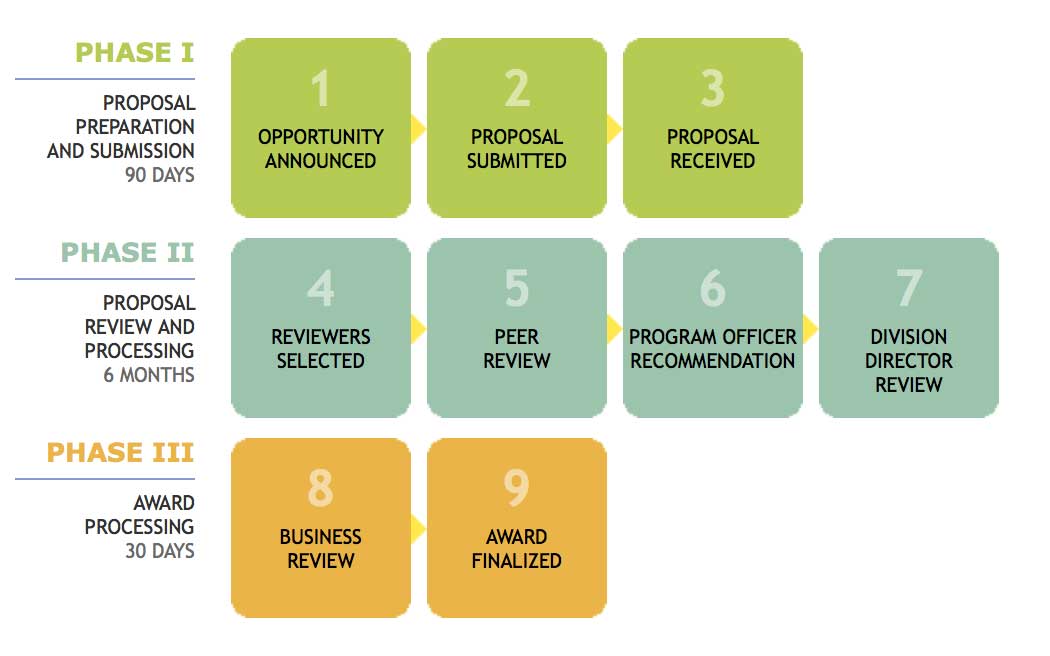 Compliance Checks
Budget within limits?
Broader Impact statement within Project Description?
Collaboration Plan (if two or more PIs)?
Justification for Small or Medium or Frontier?
Results from prior NSF support?
Collaborators and Other Affiliations?
Other solicitation-specific requirements?
etc. ...
This process is increasingly automated.
Failure ⇒ Return Without Review
Panel vs. Ad Hoc Letter Review
Ad hoc reviewers
More likely to be experts in your specific area
Don’t see each other reviews, so no exchange of ideas
Quality and consistency across reviewers a problem
PO resolves any inconsistencies and ranks proposals
Panelists
Less likely to be specialist in your research area
Entire panel can ask questions of reviewers, and may choose to even read proposal
More likely to develop a consistent consensus opinion
Panel ranks a set of proposal, so PO has less influence on the outcome
It’s actually more complicated than this.  For example,  panel review may be supplemented by ad hoc reviews, at a PO’s discretion, in which case panel may or may not see the ad hoc reviews.
Proposal Binning
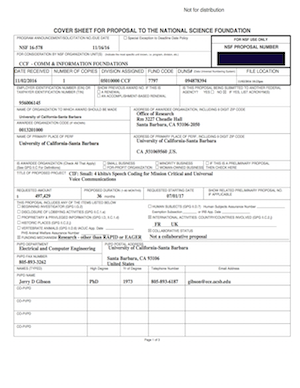 ?
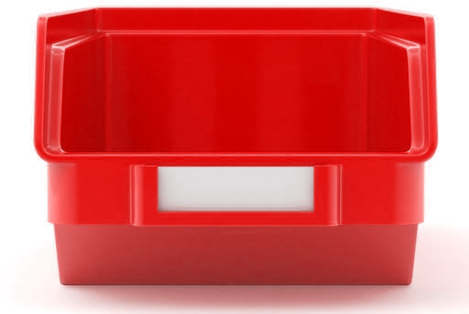 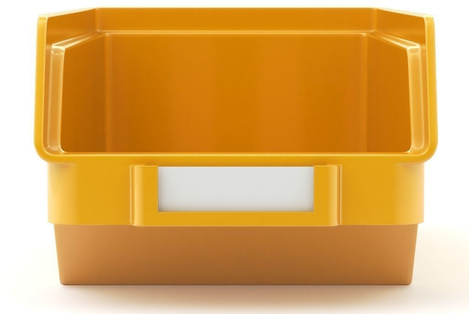 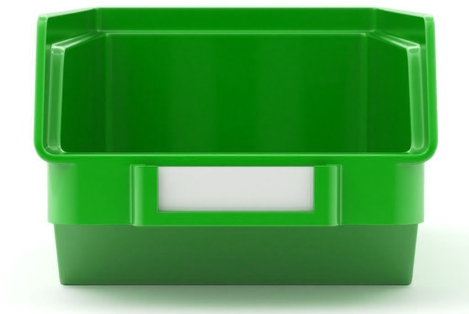 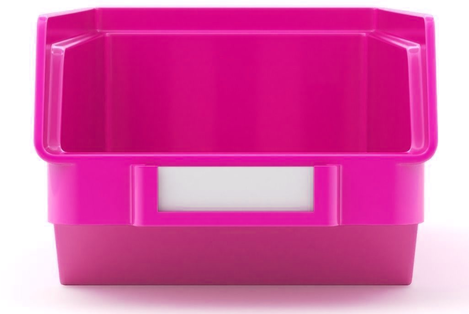 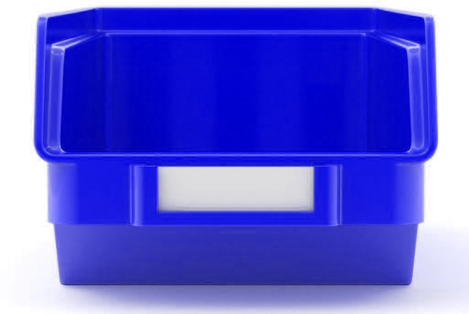 Which proposals will be reviewed by the same panel?
[Speaker Notes: This is a clustering/partitioning process, based on the subject of the proposal.
The project title and project summary are the main inputs. Keywords, if given, may also be used.
What is the primary field of expertise required to review the proposal?
Where is the main claim of intellectual merit?
The bin will determine a set of competing proposals against which yours will be ranked.
It also will influence the predominant area(s) of reviewer expertise, and thereby the reviewers’ evaluation paradigms for intellectual merit.


Image attributions:
Proposal effigy: P. Regalia, NSF
Parts bin: https://www.cgtrader.com/3d-models/industrial/other/plastic-parts-bin]
Panel Building
Program officer seeks panelists
with appropriate expertise, who agree to serve
Program officer assigns reviewers to proposals
based in part on preferences expressed by reviewers
Typically 3 or 4 reviews per proposal
8 -11 proposals per reviewer
12 - 36 proposals per panel
6 -18 reviewers per panel
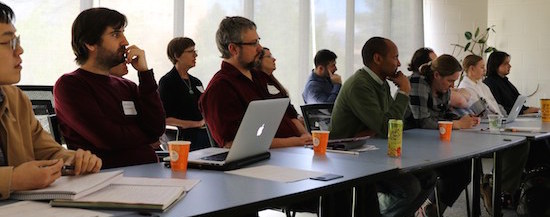 [Speaker Notes: In FY’17, the Cyber-Physical Systems program had over 600 proposals, and 22 panels.
Image attribution: http://advance.unm.edu/2017/04/05/nsf-career-proposal-workshop/]
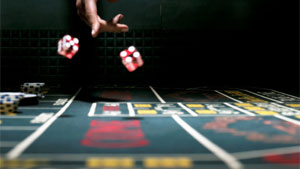 Panel Review
Typically meets 2 days
virtual or face-to-face
Individual reviews submitted before meeting
ratings: E, V, G, F, P
Panel classifies proposals on a scale, e.g.
Highly Competitive, Competitive, Low Competitive, Not Competitive
and writes summary of reasons for the classification
PI receives copies of reviews and panel summary
Clear proposals usually win out over vague or ambiguous ones
[Speaker Notes: Panel rating systems vary by program.  The above example is used by most divisions of the CISE Directorate.  Some divisions use “Not Recommended for Funding” 

In some programs, a panel may choose not to discuss a proposal, if the individual reviews are all below some threshold.  This is called triage.
For a triaged proposal there is no panel summary. The classification may indicate this, e.g., Not Discussed, or it may be


Image attribution: http://beatingpancreatitis.com/sphincter-of-oddi-dysfunction/crap-shoot/]
Decision Process
Program Directors make formal fund/decline recommendations
based on panel summary, individual reviews
taking other factors into account
often in consultation with other program officers
Division Directors review, then concur or send back
Decline: PI is notified by Division Director
Award: Division of Grants and Agreements reviews recommendation and notifies Sponsored Research Office of the award
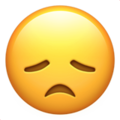 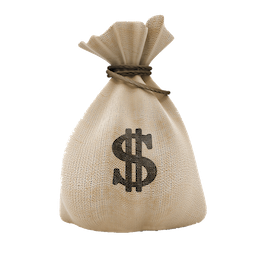 [Speaker Notes: Other factors may include, e.g.
Portfolio balance.  Has this program already invested heavily in this research area?  Are there other areas where funding would have more impact?
PI commitments.  Does this PI already have many grants?  Will she/he be spread too thin if this new one is awarded?  Has the PI submitted several proposals for concurrent review, that have already been recommended for funding?

Image attributions:
Money bag: http://pngimg.com/download/3545
Sad Face: https://emojipedia.org/disappointed-face/]
Panelist Instructions and Templates
The program officer typically provides reviewers with specific instructions, possibly a review template, and generally provides the panel with a panel summary template.
The content is based on the NSF PAPPG and the solicitation, but may direct attention to specific aspects, and require reviews to answer specific questions.
Example CISE Panel Charge
The panel’s recommendations are advisory to the NSF – final recommendations for awards by the CPS team must also consider a variety of other issues
The panel is charged with using its individual and collective expertise and judgment to evaluate and recommend appropriate proposals
Reserve the Highly Competitive (HC) ranking for only a small number of the very strongest proposals with respect to intellectual merit, broader impacts, and the additional solicitation-specific review criteria
Competitive (C) proposals are strong with respect to intellectual merit, broader impacts, and the solicitation-specific review criteria
Triage
For some programs, the review panel may agree not to discuss proposals that received uniformly unenthusiastic reviews. The triage decision will be based on unanimous consent by the panel.  Any panelist may request that a proposal be discussed.
In these cases the individual reviews may be quite contradictory, like ad hoc reviews,  since the reviewers never got a chance to resolve their differences.
[Speaker Notes: UNHIDE FOR TYPE 2 BRIEFINGS]
Some Questions Asked of Panelists
If there is unfunded collaboration, e.g. from industry, are there letters of commitment?
Do the backgrounds of the proposing team cover the set of skills needed to realize the project goals?  Are their planned interactions likely to achieve integration across disciplinary areas? 
Does the project include a plan for validation of the research?
Are human or vertebrate animal subjects involved? If so, is there IRB approval?
If the proposal involves more than one PI, how is it more than just an aggregation, and how will effective continual collaboration be assured? 
If more than one institution, is there a compelling rationale for this structure?
Panelists are asked to think like investors
They are not reviewing for a journal or conference,or awarding a prize for best- written proposal.
They are advising the NSF on how to invest taxpayer  $$.
So, they should balance risk against potential payoff, and allow that game-changing proposals are unlikely to have all the details worked out.
But they do not always follow these instructions.
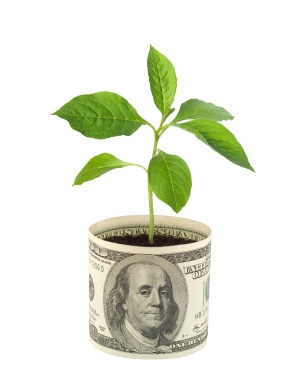 Compared to Heilmeier’s questions
The NSF REVIEW CRITERIA
Relation to NSF Review Criteria
What are you trying to do? Articulate your objectives using absolutely no jargon.
 “…reviewers will be asked to consider what the proposers want to do…”
“…projects should include clearly stated goals...”
Relation to NSF Review Criteria
How is it done today, and what are the limits of current practice? 
“The Project Description .. must include ... relation to the present state of knowledge in the field, to work in progress by the PI under other support and to work in progress elsewhere.”
Relation to NSF Review Criteria
What's new in your approach and why do you think it will be successful? 
“…reviewers will be asked to consider … how they [the proposers] plan to do it …
“…projects should include …specific descriptions of the activities that the PI intends to do, and a plan in place to document the outputs of those activities…”
“To what extent do the proposed activities suggest and explore creative, original, or potentially transformative concepts?”
“Is the plan for carrying out the proposed activities well-reasoned, well-organized, and based on a sound rationale?”
“How well qualified is the individual, team, or organization to conduct the proposed activities?”
Relation to NSF Review Criteria
Who cares? If you are successful, what difference will it make? 
“…reviewers will be asked to consider … why they [the proposers] want to do it … ”
“… reviewers will be asked to consider … what benefits will accrue if the project is successful … ”
“What is the potential for the proposed activity to:
       a. Advance knowledge and understanding within its own field or across different fields (Intellectual Merit); and
       b. Benefit society or advance desired societal outcomes (Broader Impacts)?”
“Broader Impacts”
How is the project likely to “benefit society or advance desired societal outcomes”?
Ideally, identify specific potential impacts on the economy, society, human well-being, defense, etc.
Do not be limited to educational and student outreach activities.
Plans for transition to practice and dissemination to industry are important
If you propose an activity, describe it as actionable; identify resources, and include impact assessment
“PIs are expected to be accountable for carrying out the activities described in the funded project.”
Relation to NSF Review Criteria
What are the risks and the payoffs? 
For payoffs, see question 4 above.  
Technical risks should be covered in the Research Plan, with appropriate fallback plans if risky aspects of the initial approach should fail.
There are also management risks.  One of the biggest risks in a collaborative project is that the collaboration will degenerate into a collection of independent activities, with no synergistic effect.  A strong collaborative proposal needs to explain how every component will contribute, and how they will be coordinated and integrated throughout the project.  Some solicitations emphasize this by calling for an explicit “management plan”, “coordination plan”, or “collaboration plan”.
Relation to NSF Review Criteria
How much will it cost? How long will it take? 
“Are there adequate resources available to the PI (either at the home organization or through collaborations) to carry out the proposed activities?”
Include a project time-line
Justify your budget
Relation to NSF Review Criteria
What are the midterm and final "exams" to check for success? 
“… reviewers will be asked to consider … how they [the proposers] will know if they succeed … ”
“Does the plan incorporate a mechanism to assess success?”
“Meaningful assessment and evaluation of NSF funded projects should be based on appropriate metrics.”
Some solicitations emphasize this requirement by calling for an “evaluation plan” or “validation plan”.
Criteria apply to all of the proposal
All the review criteria, including the need for assessment of success, “apply both to the technical aspects of the proposal and the way in which the project may make broader contributions”, including proposed educational and outreach activities.
Special considerations for
CAREER PROPOSALS
CAREER Program
“The intent of the program is to provide stable support at a sufficient level and duration to enable awardees to develop careers not only as outstanding researchers but also as educators demonstrating commitment to teaching, learning, and dissemination of knowledge.”

[2018 CAREER solicitation]
CAREER Proposal Overview
Funds the academic career development of new faculty (It is not a research award.)
Is based on a development plan, “a well-argued and specific proposal for activities that will, over a 5-year period, build a firm foundation for a lifetime of contributions to research and education in the context of the PI’s organization”
The proposed project should aim to advance the employee's career goals and job responsibilities as well as the mission of the department or organization. 
Duration: 5 years
Min (in most programs also a max.) amount: $400,000
Contact your program area for actual maximum
Distinguishing Features
Is not a research award
Is a career development award
The proposal must reflect this focus.
What does this mean?
A conventional research proposal tells a story about a research problem, including why it is important, and how you will attack it.
If the research story is strong enough you might get away with a weak story about education.
A CAREER proposal a story about a person (you), and your plans for career development.
Yes, you also need to have a sub-story about the research you plan, but presented in the above context.
And, the quality of your plans for development as an educator is likely to be given equal weight.
CAREER-specific criteria
Proposal should include, besides a description of the research activities:
 a description of the proposed educational activities, including plans to evaluate their impact on students and other participants
a description of how the research and educational activities are integrated with one another
“Successful applicants will propose creative, effective research and education plans, along with strategies for assessing these components.”	
“All CAREER proposals should describe an integrated path that will lead to a successful career as an outstanding researcher and educator.”
[2018 CAREER solicitation]
Tell your story
Your expertise and interests
Your career and life goals
Your position and resources
For what do you hope people will eventually recognize your unique achievements in education & research?
e.g., the foremost expert in ... 
How do your plans fit into the context of your institution and department?
What specific research and educational roles does the department expect of you?
What are the specific opportunities, challenges, and resources in your department, institution, and community?
What is your strategic plan?
Three elements:
Where are you today?
Where do you want to be in the future (5, 10, 20 years from now)?
How do you get from here to there?
In other words, a projected roadmap for your life.
Of course, your plans will need to evolve, but this is the basis for your proposal.
Your Proposal
Should advance you toward your life goals
A stepping stone to the next thing
Should be compatible with your institution’s goals
Supported in that by your Departmental letter
Should represent a contribution to society at large
Test: If you accomplish your objectives, are you better off for the effort?
Scope of Research for this Project
Your career involves a research path, not a research project
Determine and describe your long-term research goals, and then identify milestones toward your goals.
Detail the first one or two as the research objectives for your CAREER proposal project
Fit the time scale and budget limitations
Provide enough detail, and preliminary results, to make the case those milestones are achievable
Provide less detail on milestones further out
Consider risk-mitigating alternatives in plans for longer-term higher-risk goals
Clearly separate what this grant will fund from has been done, and what you hope to do after.
Scope of CAREER Project
A road that leads to other roads.
The trunk of a seedling tree, that will develop many branches.
[Speaker Notes: Image from slides]
Your CAREER Research Path
Lifelong research goals
Don’t end with a single project
May never end
Have broad application
Examples:
To improve our ability to make engineering decisions under uncertainty and risk
To perform large-scale modeling of engineering systems thereby enabling better system optimization
To improve our understanding of metal cutting operations enabling improvements in machining
Education Elements to Consider
Undergraduate
Curriculum
Projects (REUs)
Graduate 
Curriculum
Conferences
Involvement with industry, national labs
Networks, partnerships
K-12 outreach (RETs)
Museum projects

But don’t  try to “check all the boxes” and claim to do more than you believe you will actually do.
Limit yourself to things for which you are ready to be held accountable in your annual reports!
Do’s for Education Plan
Don’t just give a laundry list
Focus on actionable plans
Be specific; give enough detail to be plausible
State what you hope the impacts will be
Explain what resources and/or commitment will be required from your department for success
Include plans for assessment
Try to identify an unmet educational need and tell a story about how you hope to meet it.
Relate it to your research plans.
Include the first year REU request in your proposal budget!
DOs
Have a strategic plan
Build on your strengths, and the context of your department
Differentiate this proposal from your Ph.D. thesis work and other sponsored work
Perform thorough literature search and exploratory research before writing the proposal
Journal articles (update with personal contacts to authors)
Read the NSF Proposal & Award Policies & Procedures Guide (PAPPG)
Establish and keep your contacts
DON’Ts
Rush
Wait until last minute (1 month) to contact program directors or ask for advice from colleagues
Make the proposed work (research and education) too broad
Make the proposed work too narrow
Ask for too much (or too little) money
Ignore specific requirements of the PAPPG or CAREER solicitation
Important CAREER Questions for Program Officers
Does my research objective fit well with your program?
What is your funding policy for CAREER awards?  What is the maximum size of your CAREER awards?  (Remember, the minimum is $400,000)
How are CAREER proposals submitted to your program reviewed?
Panel, ad hoc, or combination?
Separately, or with non-CAREER proposals?
Multidisciplinary Research
My research doesn’t fit in any single NSF program, how about joint submission/review?
Did you formulate a clear research objective?
Is your research objective too broad?
Do you want to consider focusing your scope?
Suppose my research really does span multiple programs?
Contact all potentially relevant program directors
There are a few cross-cutting programs at the NSF that
Collaborators?
Success of your career really should not depend critically on someone else.  They can die, move, change plans, etc.
“Because the CAREER program is designed to foster individual career development, partners or collaborators may not be listed as co-principal investigators on the cover page. If critical for a given project, support for collaborators may be requested in the senior personnel or consultant services budget line items of the proposal, or in subawards to another institution.” [2018 CAREER solicitation]
Don’t forget to include letters from any collaborators.
Considerations for 2nd & 3rd Tries
If you were honest in your first proposal, the big-picture aspects of the proposal will not be changing
So polish the presentation
You should have one or more year’s progress on your research objectives, to the extent that has been possible without the grant
So, promote proposed research objectives/aims to preliminary work, and promote some long-term objectives to near-term objectives, with more detail
Do NOT
Delay starting on the CAREER plan because it was not funded
Grossly modify your CAREER proposal plan, unless your actual life plan has changed to match
Considerations for PostDocs
If you come from a post-doc, research associate,  or other non-tenure-track position, you may have long list of publications, and may even appear as PI or co-PI on grants
Make it clear how the CAREER plan for your new tenure-track position is a new start
How are expectations for your new position different?
How will you become a fully rounded teacher?
How will you depart from the research program(s) you performed before while working for someone else?
Forestall reviewers who may feel you are too far along in your career for an early-career development grant.
What if I already have other grants?
Make it clear how they fit into your overall long-term plan
If possible, take advantage of them as background
The research objectives/aims for the CAREER grant budget should not overlap, but rather complement those of other grants
CAREER Project Summary Example
My research goal is… In pursuit of this goal, the research objective of this CAREER proposal is to test the hypothesis that the propensity of a tree to break is directly proportional to how many monkeys are in the tree.  The approach will be to take a sample of ten trees and load them with monkeys until they break…
My educational goal is…  In pursuit of this goal, the education objectives of this CAREER proposal are…  The approach to accomplishing these objectives will be…
Intellectual Merit – It is important that we know how many monkeys can climb a tree before it breaks because this affects our perceptions of monkey procreation and…  The Snerd Theory holds that tree size limits monkey procreation.  This study challenges that theory with the notion that…  If the objective hypothesis is correct therefore, it will transform our approach to…
Broader Impact – Monkeys are used in medical research.  By knowing how many monkeys can fit in a tree, we will be able to provide more monkeys for such research thereby advancing medical science more quickly and improving the quality of life.  Also, by watching the monkeys get hurt when the tree breaks, graduate students will be less likely to climb trees, thereby increasing their probability of graduating.
[Speaker Notes: Due to George Hazelrigg.]
Departmental Letter
Must commit to support of your plans
What niche does the department see you as filling?
Is there a commitment to teaching assignments consistent with the educational development plans in your proposal?
Will you be assigned to teach that course you plan to develop?
Will you have a chance to teach graduate courses from which you can train and recruit suitable research assistants?
Are the research and educational plans consistent with the department’s expectations for tenure?
Special considerations for
CYBER-PHYSICAL SYSTEMS PROPOSALS
CPS-Specific Challenges
Writing for interdisciplinary reviewers
Integrating a proposal, and team, across disciplines
“abstracting from the particulars of specific systems and application domains ...  to reveal cross-cutting fundamental scientific and engineering principles that underpin the integration of cyber and physical elements across all application sectors”
CPS-Specific Mistakes
Focusing on an artifact:
“The goal of this project is to design/develop/build  a ....”
Failure to explicitly address all the items under “All proposals are expected to:”
Especially:“Explain how research outcomes can be generalized to other areas of application; “
All proposals are expected to ..
“Describe how the project goals and research and education outcomes will contribute to the realization of the CPS program goal and vision;
Clearly explain the research component(s) of the project and their specific contribution to CPS science and technology;
Explain how research outcomes can be generalized to other areas of application;
Explain how the project research fits the Program Description for the class of proposal (Small, Medium, or Frontier);
Present a plan to integrate research outcomes into education and more broadly advance education in CPS; ...
Provide plans for disseminating the research and education outcomes in a manner that enables the CPS research community and helps scientists and engineers to use the results in ways that go beyond traditional academic publication;”
Don’t forget the elephant!
The CPS solicitation starts with a specific desired goal that will benefit society: “to realize cyber-physical systems with capability and dependability far beyond what we are able to achieve today” 
What will your project do towards achieving this goal?
This should be your first point under Broader Impacts
Don’t miss the “must”!
“.... a proposal must address at least one of the following three "research target areas" as described below”
Read the full paragraphs, which define the areas.
Don’t just say:“This proposal addresses the Science of CPS.”
Do say what, specifically, the proposal contributes to the Science of CPS, and how. “This project seeks to bridge the computational versus physical notions of time by ... “
What is the Solicitation looking for in Science of CPS?
“CPS must move beyond the classical fundamental models of computation and physics.
CPS require new models and theories that unify perspectives, capable of expressing the interacting dynamics and integration of the computational and physical components of a system in a dynamic environment.
A unified science would support composition, bridge the computational versus physical notions of time and space, cope with uncertainty, and enable cyber-physical systems to interoperate and evolve.”
What is the Solicitation looking for in Technology for CPS?
“New design, analysis, and verification tools that embody the scientific principles of CPS and incorporate measurement, dynamics, and control are needed
These tools should offer important perspectives into behaviors and interactions of CPS. New building blocks are also needed, including hardware computing platforms, operating systems, and middleware.
The chain of tools and building blocks must integrate to support end-to-end assurances, and cover the full lifecycle of systems. 
Particular attention should be given to interfaces, interface management, extensibility, interoperability, and the controlled visibility of explicit and implicit assumptions.
A particular goal is to enable evidence-based certification, and to maintain certification as a system evolves.
What is the Solicitation looking for in Engineering of CPS?
CPS open a new opportunity to rethink the principles and methods of systems engineering that are built on the foundations of CPS science and technology. 
Attention should be given to system architectures, designs, and integrations as well as the exploration of design spaces that may have requirements for certifiably safe or dependable systems behavior.
New engineering principles are needed to systematize design for the growing numbers of CPS that involve adaptation and autonomy.
All advances should be assessed by appropriate benchmarks.
The engineering processes must also support certification and maintenance of certification over system lifecycles.
Other CPS-Specific Issues
“Separate but equal” cyber and physical research components won’t do
Do show how cyber and physical domain knowledge combine to produce new insights, new solutions
Don’t let an application domain expert dominate the proposal writing